Some modEncode miRNA Comparison
AH, JR
Human
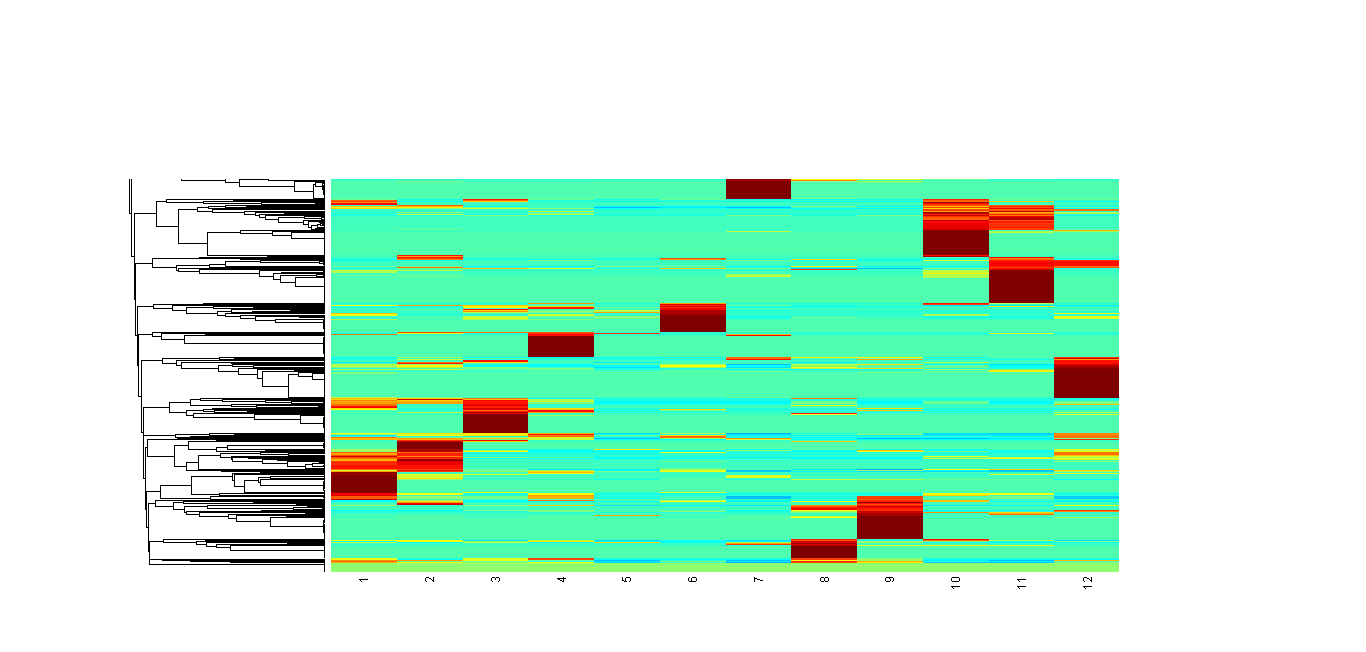 56 miRNAs
45 miRAs
H1-HESC (2 Reps)
Worm
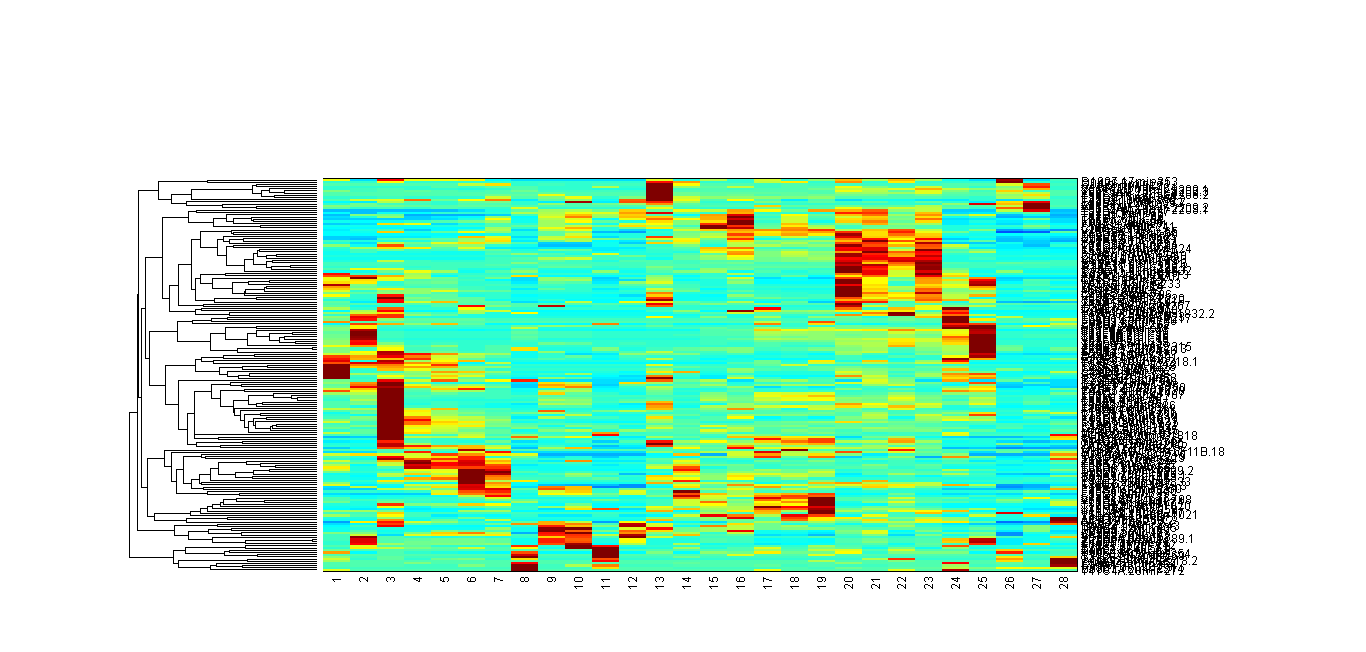 44 miRNAs
L1 arrest
Male
Tissues
Adult
Larvae
Young Adult
Embryo
Fly
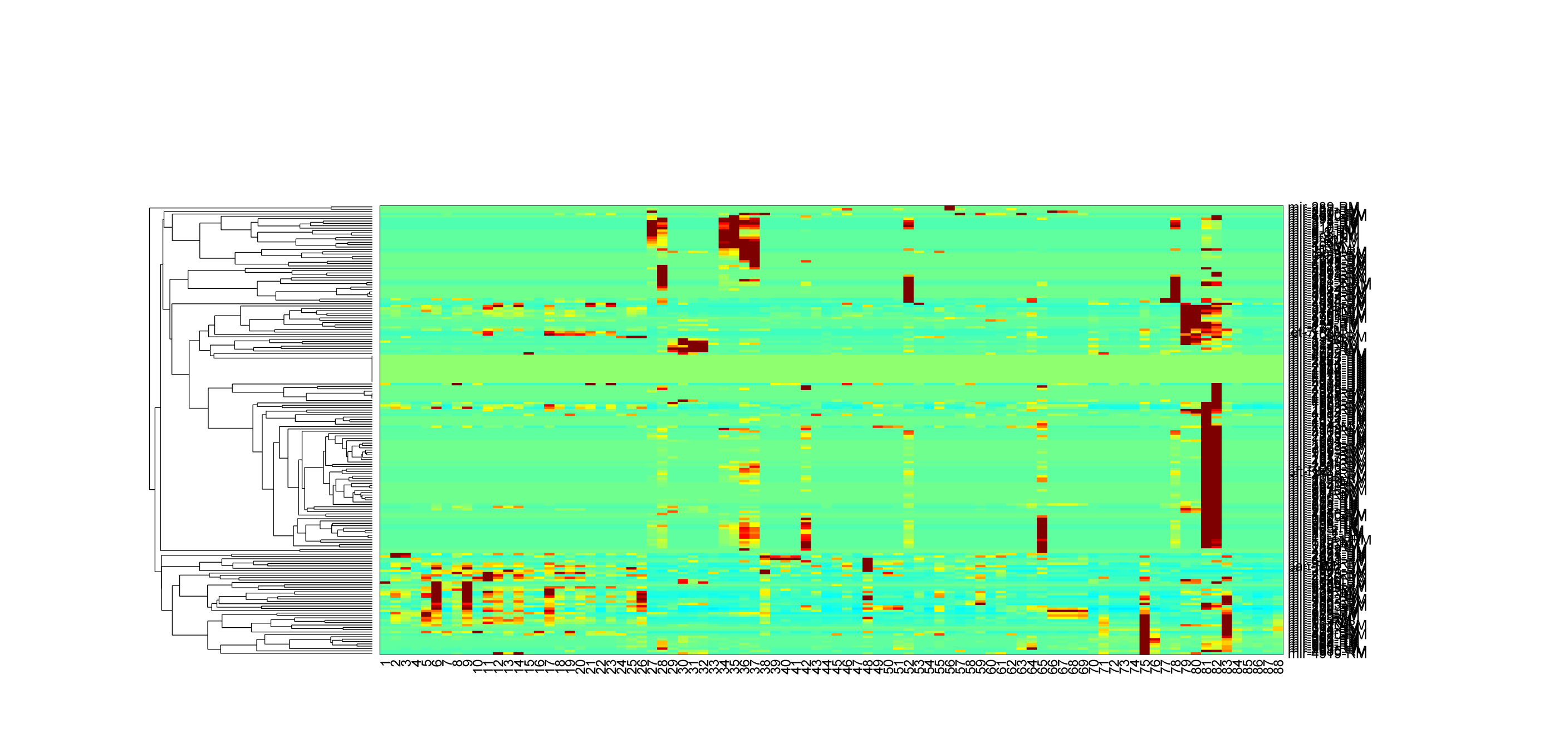 24 miRNAs
Embryo
Larvae
Adult